The Guerilla Open Access Movement: What do we know?
Gabriel J. Gardner - California State University Long Beach
The Open Access Battlefield
Per Peter Suber, Open Access:
“isn’t an attempt to reform, violate, or abolish copyright”
“isn’t an attempt to undermine conventional publishing”
“isn’t universal access”

… guerilla open access is all of these
Source: Suber, 2012
How long has this been going on?
1949
Commercial introduction
 of 
Xerox 
photocopier
1993
first web browser 
available for 
Win/Mac
&PDF specification
released
2004
Library.nu,LibGen
predecessor,
created
2009
r/Scholar
created
2011
#icanhazPDF
coined,Sci-Hub
created
1969
Laser Printing
introduced
1971
first 
ARPANET
email 
sent
How did we get here? - Read Balázs Bodó
Explosion of college attendance and research production in traditionally less-developed countries
Western commercial scholarly communications infrastructure failed to meet demand
Increased internet penetration allowed previously local sharing efforts to scale up, creating global “black markets”
Source: Bodó, 2016
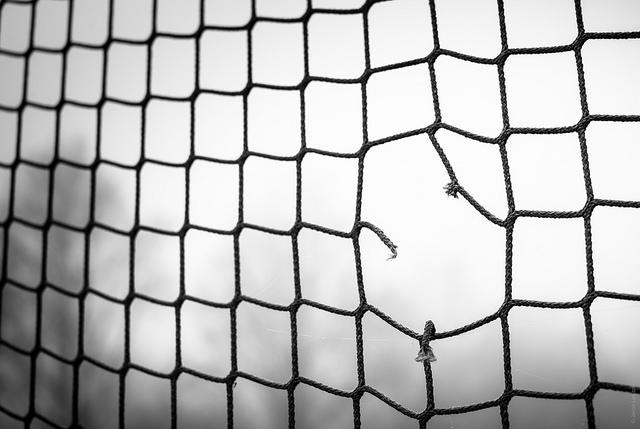 Means of Liberation
Image credit: “Break through…” by Jakob Lawitzki https://flic.kr/p/BbWdkY
Crowdsourcing
popular front - decentralized
Crowdsourcing: Facebook groups
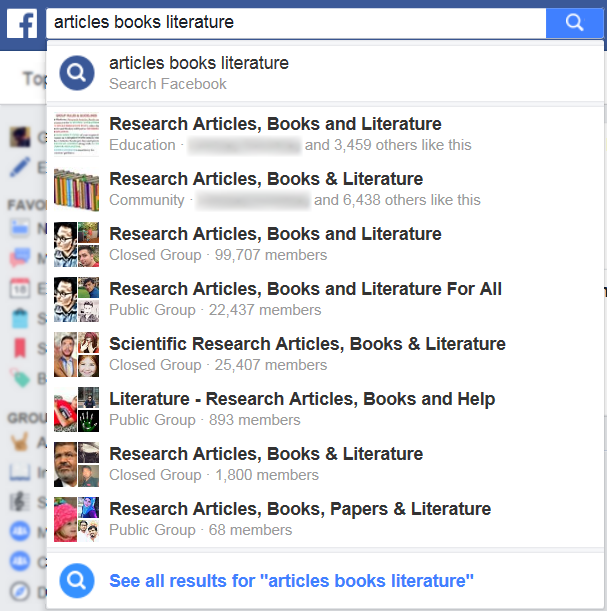 Closed and public groups
Research Articles, Books and Literature 
99,707 members
Scientific Research Articles, Books & Literature
25,407 members
Many more...
Source: Facebook.com Accessed 18 Oct. 2016
One Facebook example
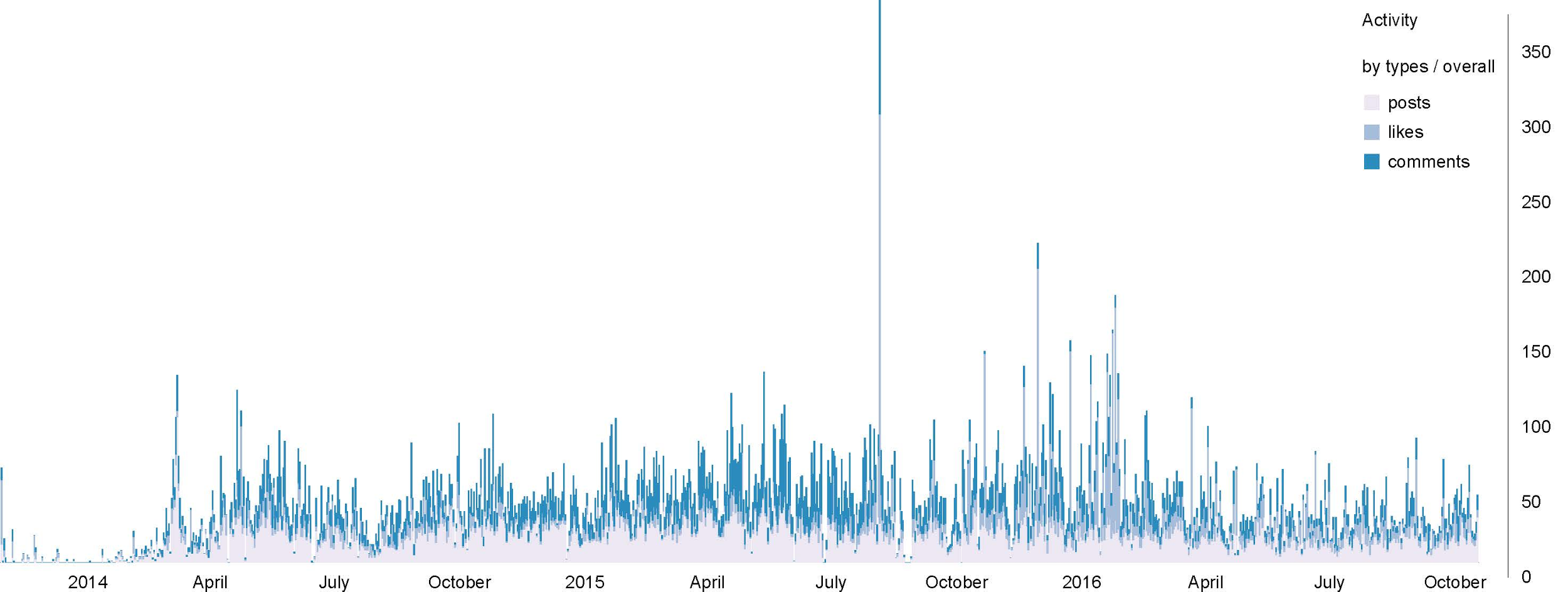 Public group: ‘Research Articles, Books and Literature For All’
18,791 posts in past 3 years
+14k comments
Average of ~17 posts per day
Steady traffic volume
Source: http://sociograph.io/report.html Accessed 18 Oct. 2016
Crowdsourcing: Reddit r/Scholar
Started in 2009
Files shared via commercial cloud providers
Pseudonyms the norm on Reddit   
Promotes LibGen and Sci-Hub 
Many “long tail” requests
r/Scholar: demographics
Younger user base than Twitter’s #icanhazPDF
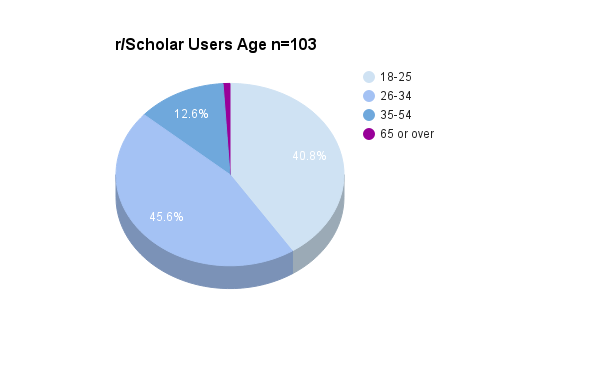 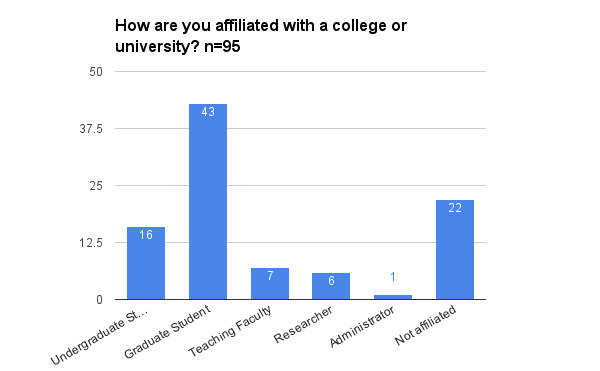 Source: Charts based on data from Gardner & Gardner, 2017
r/Scholar growth
Over 28,000 subscribers 
Steady growth of approx. 3795/year
One of the top 1000 most visited subreddits
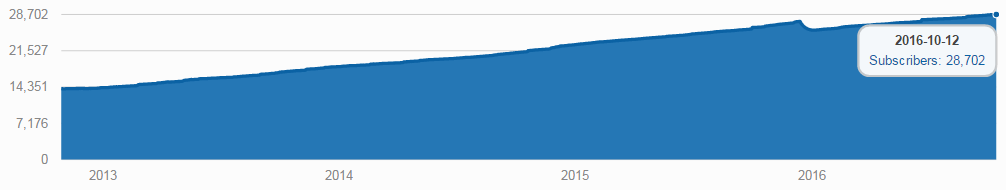 Source: http://redditmetrics.com/r/Scholar Accessed 13 Oct. 2016
Some r/Scholar figures
2,938 posts during 17 weeks in 2014
Approx. 172 posts/week
1404 unique users
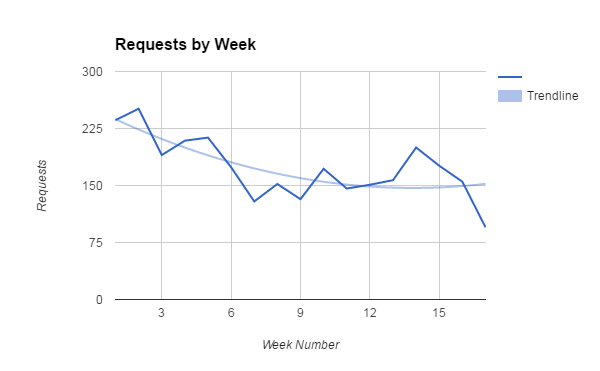 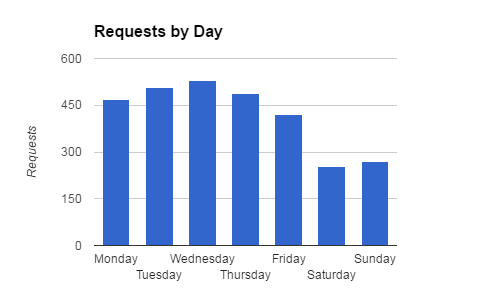 Source: Unpublished data collected by presenter
Crowdsourcing: Twitter #icanhazPDF
~90% of requests are for articles
~30% published within past year
Wide request variety
494 unique journal titles
Heavy usage for biomedicine and health sciences
Source: Gardner and Gardner, 2015; Swab and Romme, 2015
#icanhazPDF: demographics
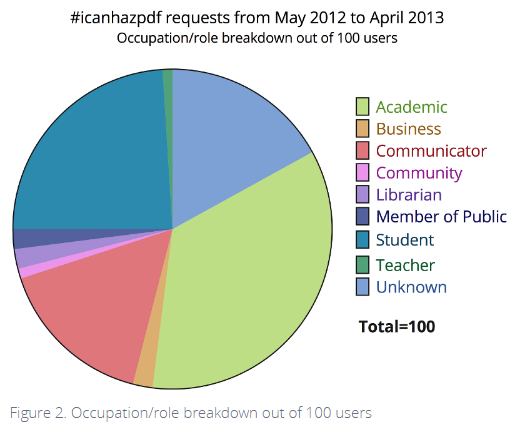 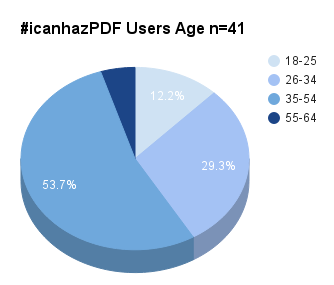 Sources: Occupation chart copied from Liu, 2013.
Age chart based on data from Gardner & Gardner, 2017.
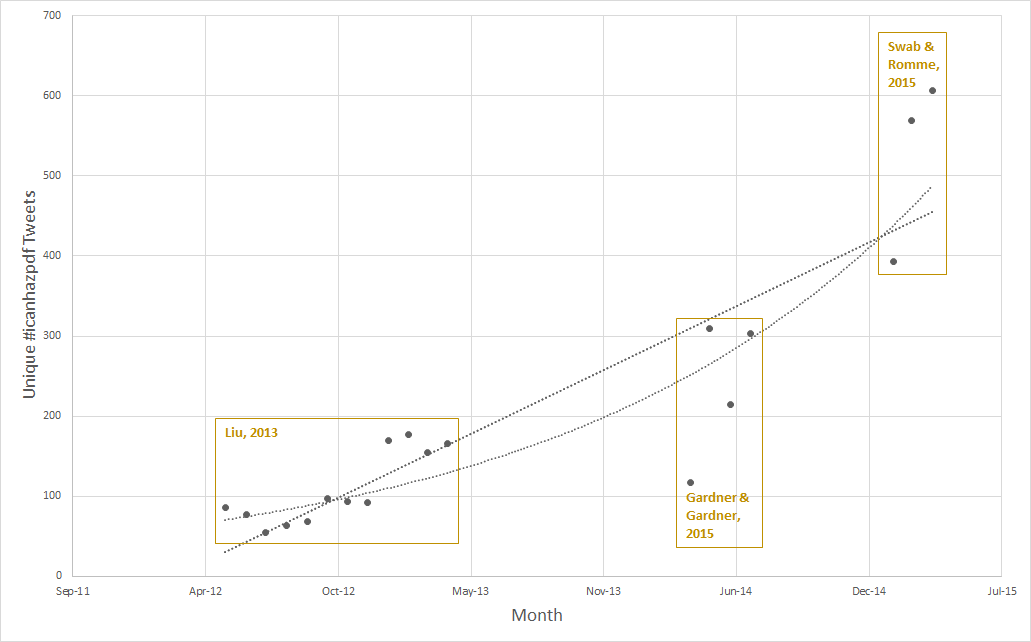 Source: open data from cited studies, monthly tabulations not reported in original publications. Data includes conversation and requests.
#icanhazPDF usage (no retweets)
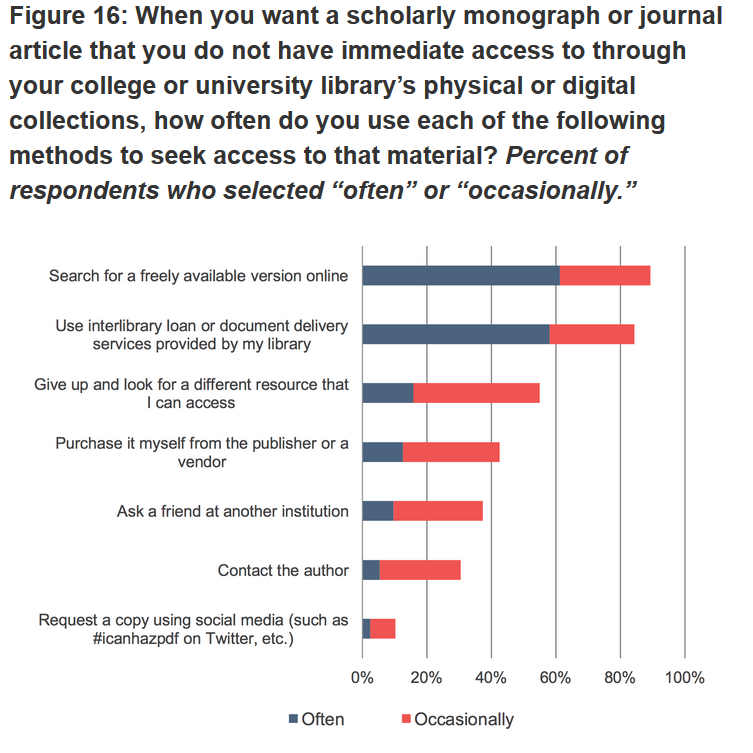 Relatively marginalamong faculty
Response n=9,203
~10% ‘Request a copy using social media’
~920
Source: Chart copied from Wolff, Rod, & Schonfeld, 2016
Crowdsourcing: email
“Informal sharing through email or an internal network or sharing print email by personal exchange was the most frequently mentioned method of sharing in both the United Kingdom and the United States.”
Source: Tenopir, 2014
“Pirate” Libraries
revolutionary vanguard - somewhat centralized
The pirate division of labor
Advocate = promotes OA and possibly guerilla OA
Prospector = scouts databases to pirate
Scribe = shares private collections
Courier = moves or distributes content across platforms
Innkeeper = hosts and disguises the Armorer
Armorer = writes scripts to liberate content
Sapper = attempts to penetrate security to allow outside access
Traitor = has legitimate access and uses it to liberate content 
Custodian = preserves and organizes content
Archivist = fix metadata problems, writes documentation
Source: The Open Access Guerilla Cookbook
AvaxHome		<title>eBooks &amp; eLearning | AvaxHome</title>
Global rank: 280,450 
down from 2,501 in 2015
Source: Alexa Internet http://www.alexa.com/siteinfo/avxhome.se Accessed 20 Oct. 2016
AvaxHome: speculative demographics
Mostly male



Mostly highly educated
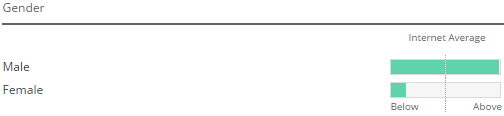 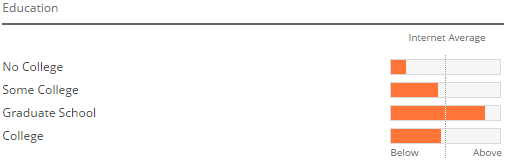 Source: Alexa Internet http://www.alexa.com/siteinfo/avxhome.se Accessed 20 Oct. 2016
LibGen			<title>Library Genesis</title>
Global rank: 3,260 
up from 23,424 in 2015
Source: Alexa Internet http://www.alexa.com/siteinfo/libgen.io Accessed 20 Oct. 2016
LibGen: speculative demographics
Mostly male



Mostly highly educated
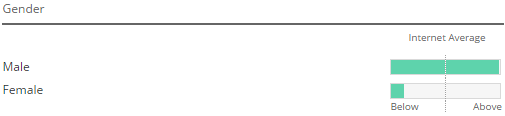 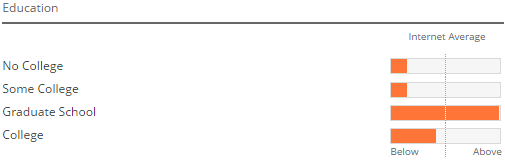 Source: Alexa Internet http://www.alexa.com/siteinfo/libgen.io Accessed 20 Oct. 2016
Sci-Hub			<title>Поиск по DOI на Sci-Hub</title>
Global rank: 3,950 
up from 10,529 in 2015
Top 3 publishers: Elsevier, Springer, IEEE (Bohannon, 2016)
Source: Alexa Internet http://www.alexa.com/siteinfo/sci-hub.cc Accessed 20 Oct. 2016
Sci-Hub - age and use: demographics
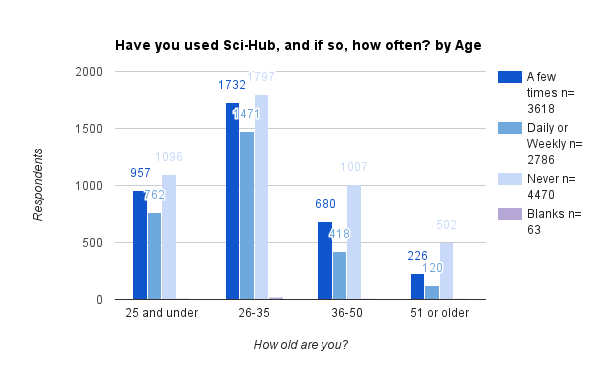 Source: Results of cross-tab analysis on unpublished data from Travis, 2016
Sci-Hub - age and ethics: demographics
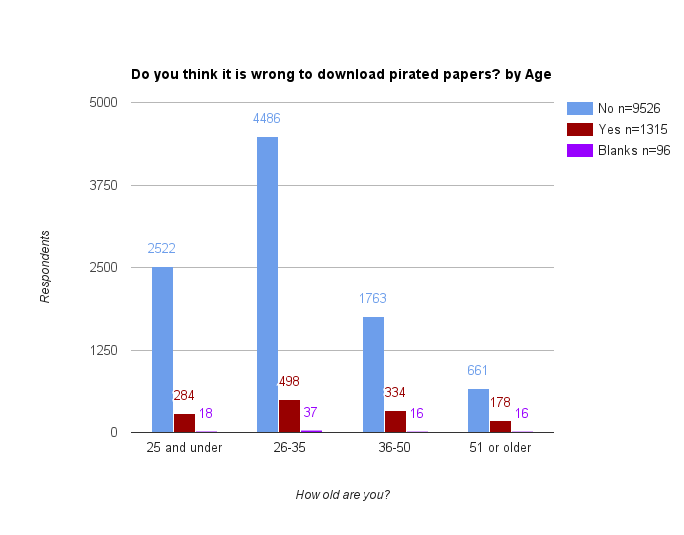 Source: Results of cross-tab analysis on unpublished data from Travis, 2016
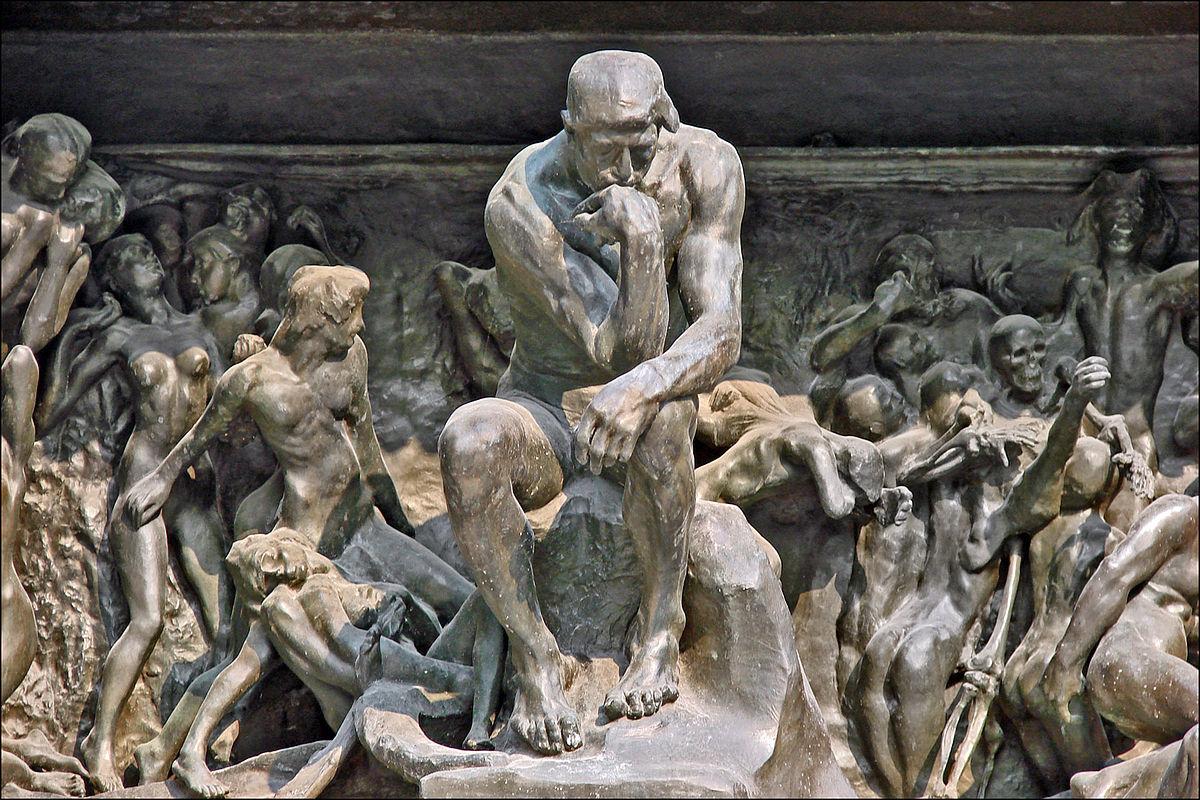 Motives of Liberation
Image credit: “Le penseur de la Porte de l'Enfer” by Jean-Pierre Dalbéra https://flic.kr/p/7U9tzh
“There is no justice in following unjust laws. It’s time to come into the light and, in the grand tradition of civil disobedience, declare our opposition to this private theft of public culture.”
Aaron Swartz
Source: Guerilla Open Access Manifesto. 2008.
“I don't think necessity is the mother of invention — invention, in my opinion, arises directly from idleness, possibly also from laziness. To save oneself trouble.”
Agatha Christie
Source: An Autobiography. 1977.
“I live in Chile and access to the literature (at least certain parts) is extremely patchy.”
Source: Data collected for, though not published in, Gardner and Gardner, 2017
Crowdsourcing: the demand side
Q: “Why do you use r/Scholar, #icanhazpdf, or BitTorrent, to obtain materials?”
Source: Table from Gardner and Gardner, 2017
Crowdsourcing: the supply side
“I generally do 2:1 (I give 2 articles the same day I ask for one). I presuppose if I want to receive eventually, I also have to give to maintain community alive” (Categorized for Reciprocity and Community) “My own research would not have been possible without help from these caring, sharing communities. Thus it is natural and right that I should give help back to others in need of access to research literature.  The legacy academic publishers (e.g. Elsevier, Wiley, Taylor & Francis, NPG, Springer...) make billions from actively restricting access to research - this kind of civil disobedience is an inevitable and logical response to such ruthless monopolists.”  (Categorized for Reciprocity and Ideology/Civil Disobedience) “If you're gonna take, you should give, too, right? Also, I'm a librarian at an academic institution. In the past, as part of my reference shift, I would go through /r/scholar requests and check them against my library's full-text access, filling as many as I could within those time periods. I viewed this as continuing my role to help provide access and furthering the research of others.”  (Categorized for Reciprocity and Ideology/Civil Disobedience)
Source: Gardner and Gardner, 2017. Q: Why do you use … to provide materials?
Crowdsourcing: thoughts on ToS/copyright
Q: What are your views regarding the potential violation of copyright or a database’s terms of service that may occur by using r/Scholar, Torrents, or #icanhazPDF?
-----------------------------------------------------------------------------------------
“Meh. we're hardly breaking a multi-billion dollar industry. They'll be fine.” (Categorized for Don’t care)
“I would GLADLY publish my own data for free if there was an easy way to, but my PI and a majority of others maybe don't feel the same way. Yet, they accept these papers I get through r/scholar with no regrets. Data should be free, and putting copyright on data to lock it away is disgusting.” (Categorized for Information should be free)
“If the companies didn't suck (especially since I'm generating the content and acting as a reviewer for others' content, yet still don't get access) I might not feel bad. /  / I mean, seriously, my institute's library doesn't even have a subscription to some of major journals in my field we publish in regularly. I've wound up using Reddit Scholar as a faster way of getting /my own/ articles.” (Categorized for Animus towards publishers)
Source: Gardner and Gardner, 2017
Sci-Hub - reason and use
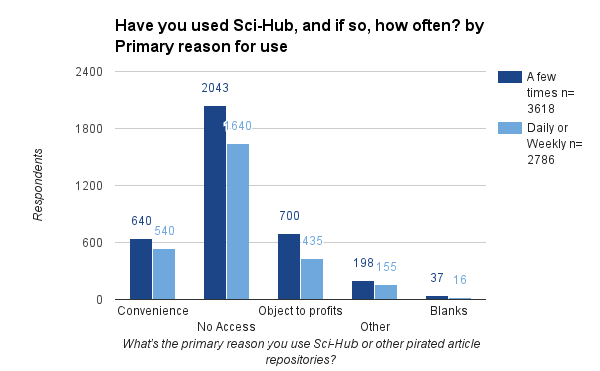 Source: Results of cross-tab analysis on unpublished data from Travis, 2016
Sci-Hub - age and reason
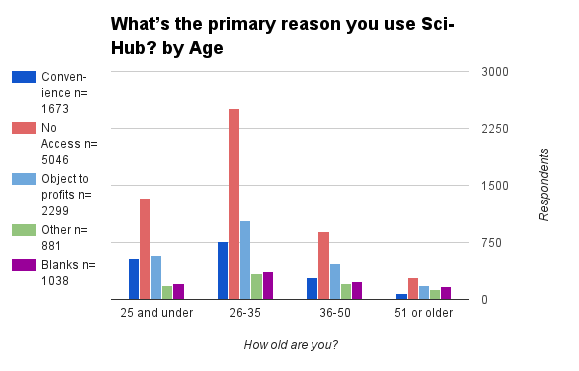 Source: Results of cross-tab analysis on unpublished data from Travis, 2016
Sci-Hub - “Other” response anecdotes
“As a last resource, if I don't have access and If any of my colleagues around the world can manage to get access and provide me the article.”
“I haven't... but I think the publishers are killing the goose that lays the golden egg by charging too much... people will (and have) found another way.  If they made it more affordable, it would be easier for people to just pay it and go on than find a way to steal it.”
“I am a librarian who believes in Open Access and have used SciHub to obtain papers for students that our University library does not have access to.”
Source: Unpublished data from Travis, 2016
Do you think SciHub will disrupt the traditional science publishing industry?
Most naysayers lack access
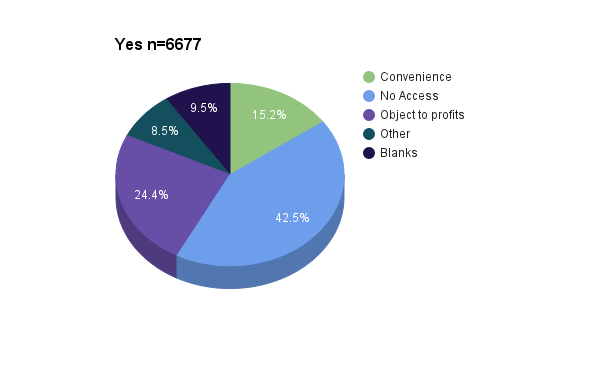 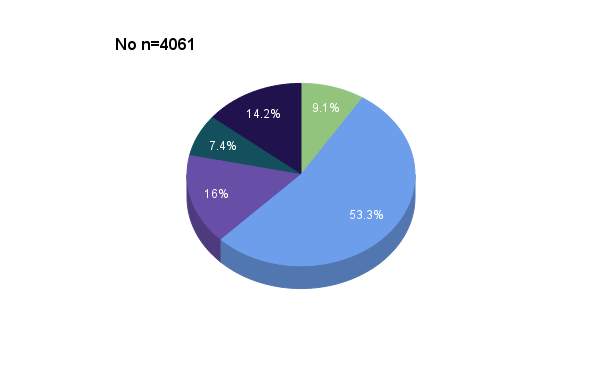 Source: Results of cross-tab analysis on unpublished data from Travis, 2016
Sci-Hub - for +36% of respondents, it isn’t just about access
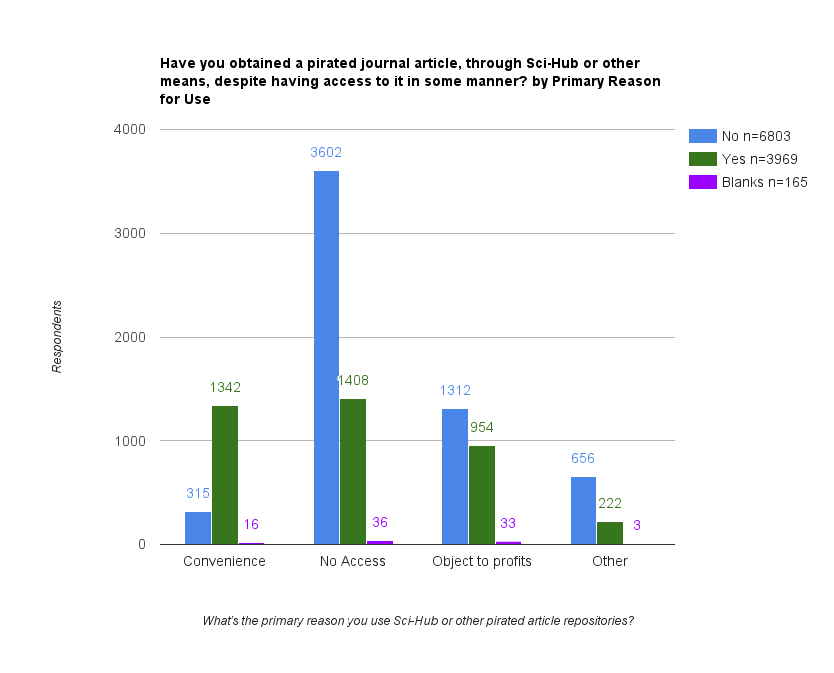 Source: Results of cross-tab analysis on unpublished data from Travis, 2016
Unanswered questions - for libraries
How many guerilla transactions could/should take place through an existing library?
60% of Sci-Hub downloads in Utrecht were available via Utrecht University Library subscriptions. (Kramer, 2016)
How fast and easy would ILL need to be to compete with guerilla fulfillment? 
...with Sci-Hub? 
What public “position” should libraries take?
Should libraries (as institutions) be bringing any attention to this?
Unanswered questions - for scholcommers
How should the open access movement relate to the guerillas? 
Will the guerillas push the publishers in a more draconian direction? 
Two factor authentication
DRM in PDFs
Killing PDF availability 
“A PDF is a weapons-grade tool for piracy,” - Joe Esposito 
“Like PDFs? Say goodbye to them.” - Angela Cochran
Unanswered questions - big picture
Assume the future of OA to be bright. What is to be done about all the old copyrighted content?
 What should be the role of copyright in science and scholarly communication?
"We, of course, will not comply with the decision of the American court and we are continuing to work.  … We will fight for the fact that all the scientific literature, including books and articles, will be available for free on our site.
Alexandra Elbakyan
Source: Ruptly TV, https://youtu.be/w8p-B_u7GiU
Credits
Presentation template by SlidesCarnival
Bodó, Balázs. "Pirates in the Library – An Inquiry into the Guerilla Open Access Movement." Paper prepared for the 8th Annual Workshop of the International Society for the History and Theory of Intellectual Property, CREATe, University of Glasgow, UK, 6-8 July 2016, https://ssrn.com/abstract=2816925. 
Bohannon, John. “Who’s Downloading Pirated Papers? Everyone.” Science, 28 Apr. 2016, http://www.sciencemag.org/news/2016/04/whos-downloading-pirated-papers-everyone. 
Cochran, Angela. “A Funny Thing Happened on the Way to OA.” Scholarly Kitchen, 25 Feb. 2016, https://scholarlykitchen.sspnet.org/2016/02/25/a-funny-thing-happened-on-the-way-to-oa/. 
Esposito, Joseph. “Sci-Hub and the Four Horsemen of the Internet.” Scholarly Kitchen, 2 Mar. 2016, https://scholarlykitchen.sspnet.org/2016/03/02/sci-hub-and-the-four-horsemen-of-the-internet/. 
Gardner, Carolyn Caffrey, and Gabriel J. Gardner. “Bypassing Interlibrary Loan Via Twitter: An Exploration Of#icanhazpdf Requests.” Creating Sustainable Community: The Proceedings of the ACRL 2015. Portland, OR: Association of College and Research Libraries, 2015. 95–101. http://www.ala.org/acrl/sites/ala.org.acrl/files/content/conferences/confsandpreconfs/2015/Gardner.pdf 
Gardner, Carolyn Caffrey, and Gabriel J. Gardner. “Fast and Furious (at Publishers): The Motivations behind Crowdsourced Research Sharing.” College & Research Libraries, preprint, 2017, http://crl.acrl.org/content/early/2016/02/25/crl16-840. 
Kramer, Bianca. “Sci-Hub: Access or Convenience? A Utrecht Case Study (Part 2).” I&M / I&O 2.0, 20 June 2016, https://im2punt0.wordpress.com/2016/06/20/sci-hub-access-or-convenience-a-utrecht-case-study-part-2/. 
Liu, Jean. "Interactions: The numbers behind# icanhazpdf." Altmetic Blog, 9 May 2013, https://www.altmetric.com/blog/interactions-the-numbers-behind-icanhazpdf/. 
“The Open Access Guerilla Cookbook.” 2013, https://archive.org/details/open.access.guerilla.cookbook. 
Ruptly TV. “Meet the 'Robin Hood of Science' - Sci-Hub's Alexandra Elbakyan.” YouTube, 20 Feb. 2016, https://youtu.be/w8p-B_u7GiU. 
Suber, Peter. Open Access. The MIT Press, 2012, doi:10.1109/ACCESS.2012.2226094.  
Swab, Michelle, and Kristen Romme. “#icanhazpdf? User Requests for Medical Literature on Twitter.” CHLA-ABSC Conference, 19-22 June 2015, Vancouver, BC, 2015, http://conference.chla-absc.ca/sessions/user-requests-medical-literature-twitter-0. 
Swartz, Aaron. “Guerilla Open Access Manifesto.” Eremo, Italy, July 2008, https://archive.org/stream/GuerillaOpenAccessManifesto/Goamjuly2008_djvu.txt. 
Tenopir, Carol, et al. "To Boldly Go Beyond Downloads: How Are Journal Articles Shared and Used?." 34th annual Charleston conference: Issues in book and serial acquisition. Charleston, SC. 2014, https://libraryconnect.elsevier.com/sites/default/files/CHS14_beyonddownloads_tenopir_hughes.pdf. 
Travis, John. “In survey, most give thumbs-up to pirated papers.” Science, 6 Jun. 2016, http://doi.org/10.1126/science.aaf5704. 
Wolff, Christine, Alisa B. Rod, and Roger C. Schonfeld. "Ithaka S+R US Faculty Survey 2015." Ithaka S+R., 4 April 2016, http://dx.doi.org/10.18665/sr.277685.
fin
Questions?
You can find me at
gabriel.gardner@csulb.edu
Twitter @7_10_7